ESTUDO  METÓDICO
  O  EVANGELHO  SEGUNDO  O  ESPIRITISMO
CAPÍTULO  VI
O  CRISTO  CONSOLADOR
ADVENTO  DO  ESPÍRITO  DE  VERDADE
MENSAGENS
AUTOR:  
ESPÍRITO  DE  VERDADE  JESUS
DESTAQUES:  
SEIS  INSTRUÇÕES
(PARIS  –  1861)
PRIMEIRA  INSTRUÇÃO
VENHO  COMO  OUTRORA   AOS  TRANSVIADOS  FILHOS  DE  ISRAEL,  TRAZER-VOS  A  VERDADE
E  DISSIPAR  AS  TREVAS.
SEGUNDA
  INSTRUÇÃO
ESPÍRITAS!  AMAI-VOS,  ESTE  O  PRIMEIRO  MANDAMENTO;  INSTRUÍ-VOS,  ESTE  O  SEGUNDO.
TERCEIRA  INSTRUÇÃO
EU,  O  JARDINEIRO  DIVINO  CULTIVO  VOSSAS  ALMAS  NO  SILÊNCIO  DOS  VOSSOS  PENSAMENTOS.
VENHO  INSTRUIR  E  CONSOLAR  OS  POBRES  DESERDADOS...
QUARTA  
INSTRUÇÃO
ESTOU  CONVOSCO  E  MEU  APÓSTOLO
VOS  INSTRUI.
QUINTA  INSTRUÇÃO
VINDE  A  MIM  TODOS  VÓS  QUE  SOFREIS
E  VOS  ACHAIS  OPRIMIDOS,  E  SEREIS 
 ALIVIADOS  E  CONSOLADOS.
SOU  O  GRANDE  MÉDICO  DAS  ALMAS  E
VENHO  TRAZER-VOS  O  REMÉDIO  QUE  
VOS  HÁ  DE  CURAR.
SEXTA  INSTRUÇÃO
TOMAI  POR  DIVISA,  ESTAS  DUAS  PALAVRAS:
DEVOTAMENTO  E  ABNEGAÇÃO  E  SEREIS  FORTES.
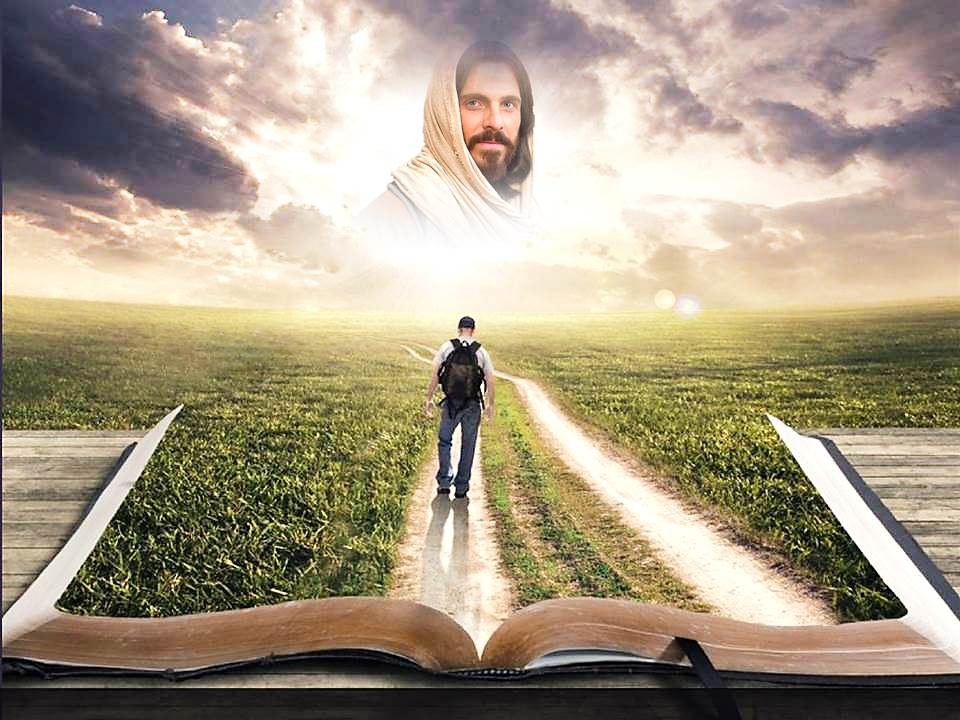 APELO 
 DIVINO
DEUS  DIRIGE  UM  SUPREMO  APELO  AOS  VOSSOS
CORAÇÕES,  POR  MEIO  DO  ESPIRITISMO.
ESCUTAI-O!
REFLEXÕES
IDEALIZAR  UM  OBJETIVO  PARA  CONTEÚDO.
COMENTAR  A  IDEIA  DE  COMPREENSÃO  MAIS  DIFÍCIL.
EXPOR  A  IDEIA  QUE  LHE  CAUSOU  MAIOR  IMPACTO.
PROPOR  APLICAÇÕES  PRÁTICAS  DO  TEMA  ESTUDADO.